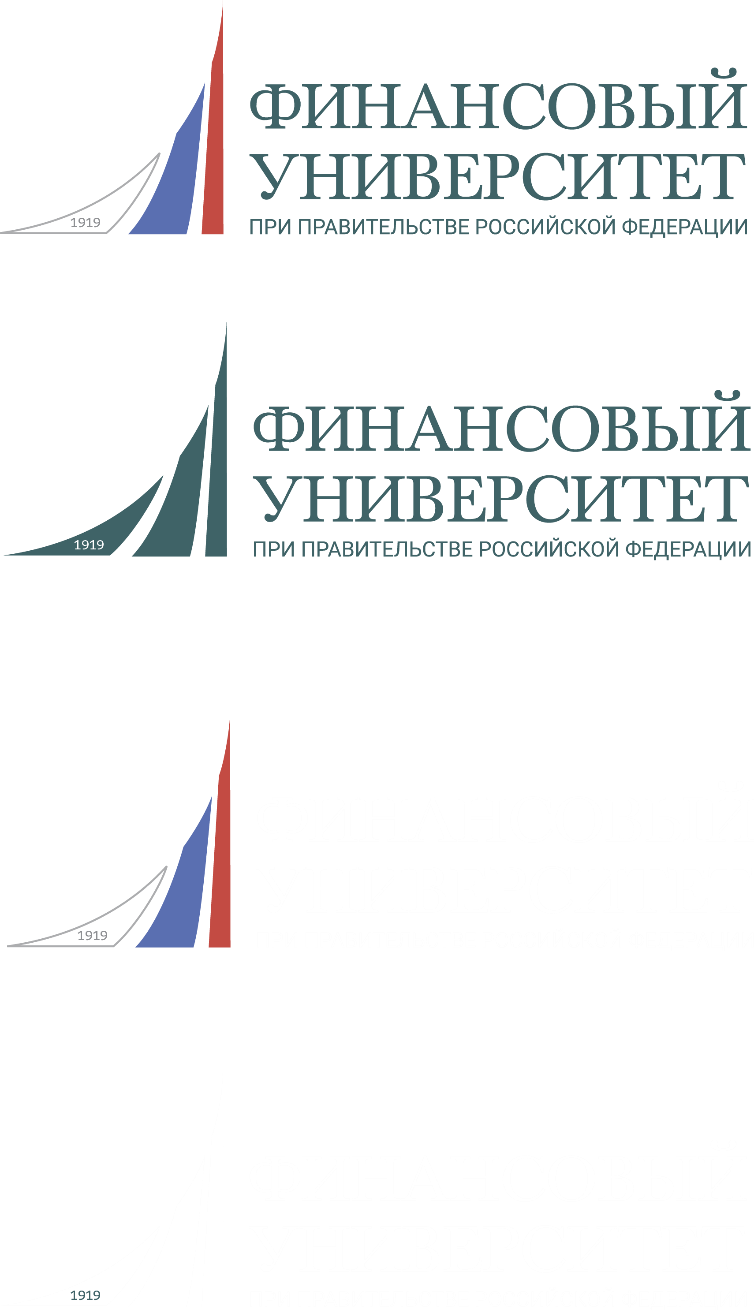 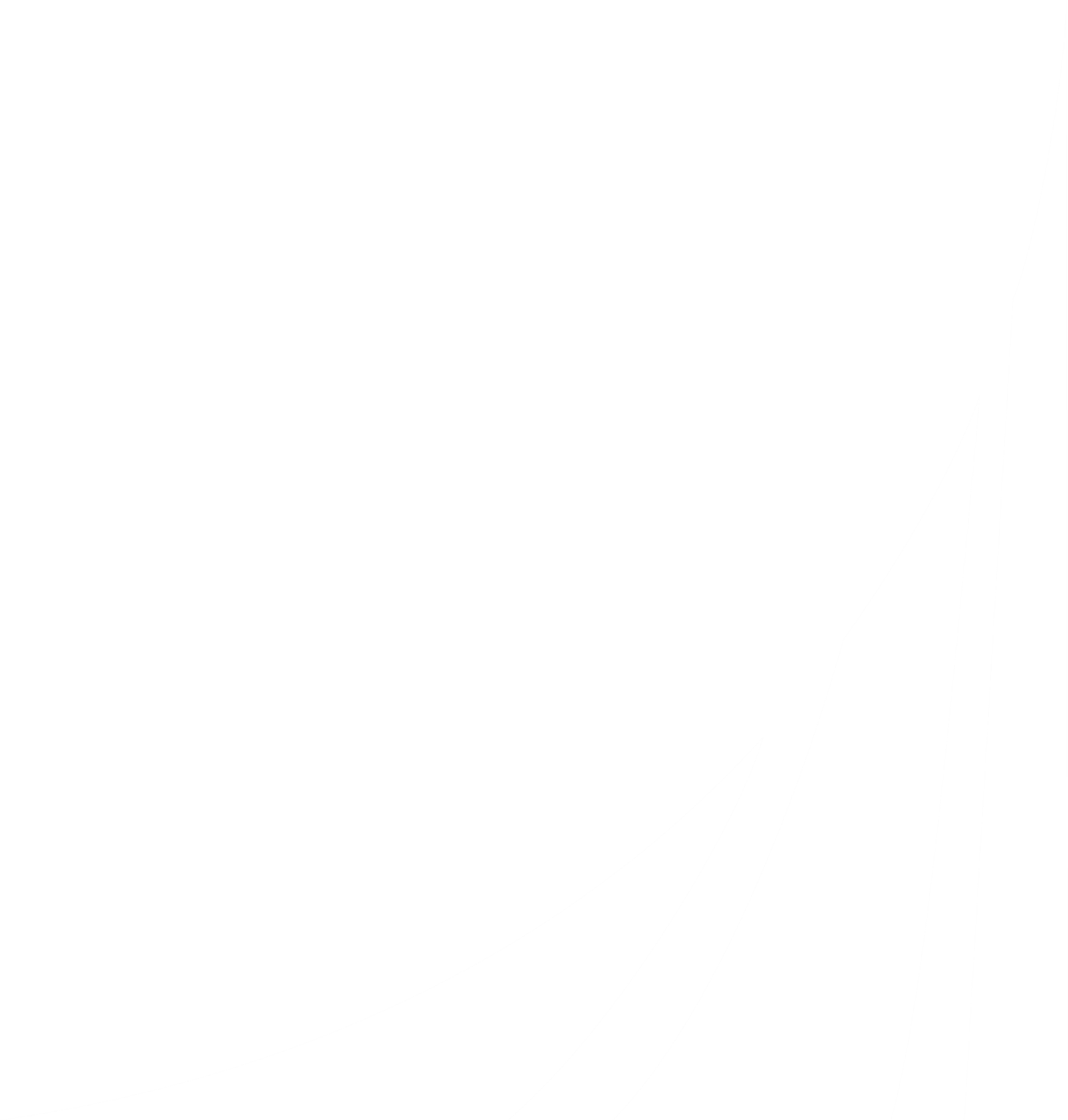 НАЗВАНИЕ ПРЕЗЕНТАЦИИ
Подзаголовок презентации
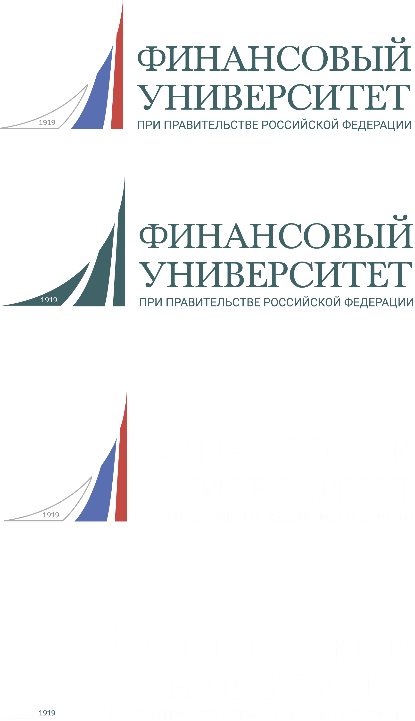 НАЗВАНИЕ СЛАЙДА
Федеральное государственное образовательное бюджетное учреждение высшего образования "Финансовый университет при Правительстве Российской Федерации” (далее Финансовый университет) - один из старейших российских вузов, готовящих экономистов, финансистов, юристов по финансовому праву, математиков, ит-специалистов, социологов и политологов.
Финансовый университет – один из ведущих вузов страны.
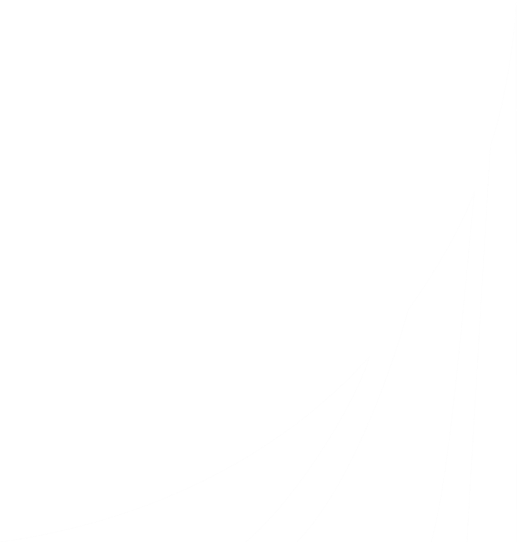 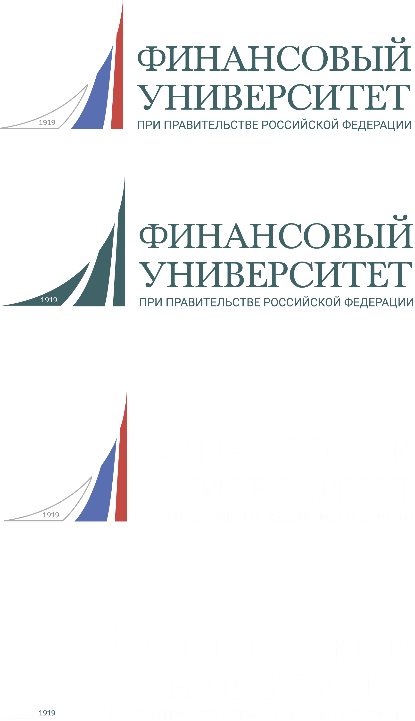 НАЗВАНИЕ СЛАЙДА
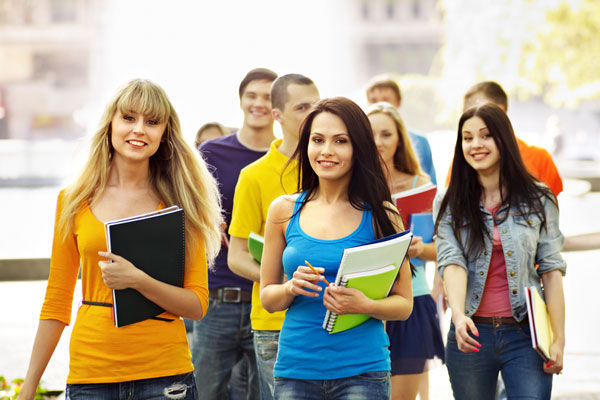 Федеральное государственное образовательное бюджетное учреждение высшего образования "Финансовый университет при Правительстве Российской Федерации” (далее Финансовый университет) - один из старейших российских вузов, готовящих экономистов, финансистов, юристов по финансовому праву, математиков, ит-специалистов, социологов и политологов.
Финансовый университет – один из ведущих вузов страны: